IDENTIFYING CAPACITY BUILDING NEEDS
Beneficial Ownership Roadmap, Naypidaw, MyanmarMarch 2017
EXAMPLES OF OUTREACH AND CAPACITY BUILDING ACTIVITIES
LEGAL AND INSTITUTIONAL FRAMEWORK, BO Definition and PEPs:
Learning sessions during MSG meetings for an expert to explain the relevant laws related to beneficial ownership in Myanmar
Forum on BO discussing existing BO definitions in other countries and current practices on BO disclosure
Forum with politically exposed persons explaining BO
EXAMPLES OF OUTREACH AND CAPACITY BUILDING ACTIVITIES
DATA COLLECTION and TIMELINESS
MSG workshop to draft a beneficial ownership declaration form or reporting template
Workshop with companies to test the BO form or reporting template
Learning session during an MSG meeting inviting government agencies to explain current data collection procedures from companies, including reporting obligations
Learning session on creating and maintaining BO registers
EXAMPLES OF OUTREACH AND CAPACITY BUILDING ACTIVITIES
DATA RELIABILITY AND LEVEL OF DETAIL 
Outreach to stakeholders to ask level of detail for the information they want to see (nationality, address, identification number, etc)
Learning session during an MSG meeting inviting a legal expert to explain corporate structures and ways to detect beneficial ownership (e.g. voting rights, number of shares, other means of control, trust arrangements)
EXAMPLES OF OUTREACH AND CAPACITY BUILDING ACTIVITIES
DATA RELIABILITY AND LEVEL OF DETAIL 

3. Session on open data principles and how these should be applied to BO

4. Session on examination of existing government rules on data reliability
GUIDE QUESTIONS FOR THE GROUP WORK
Which topics related to beneficial ownership should your capacity be strengthened? What topics are still unclear?
What types of capacity building activities should be conducted to improve your understanding of these topics? 
What financial and techncial resources will be needed to conduct these activities?
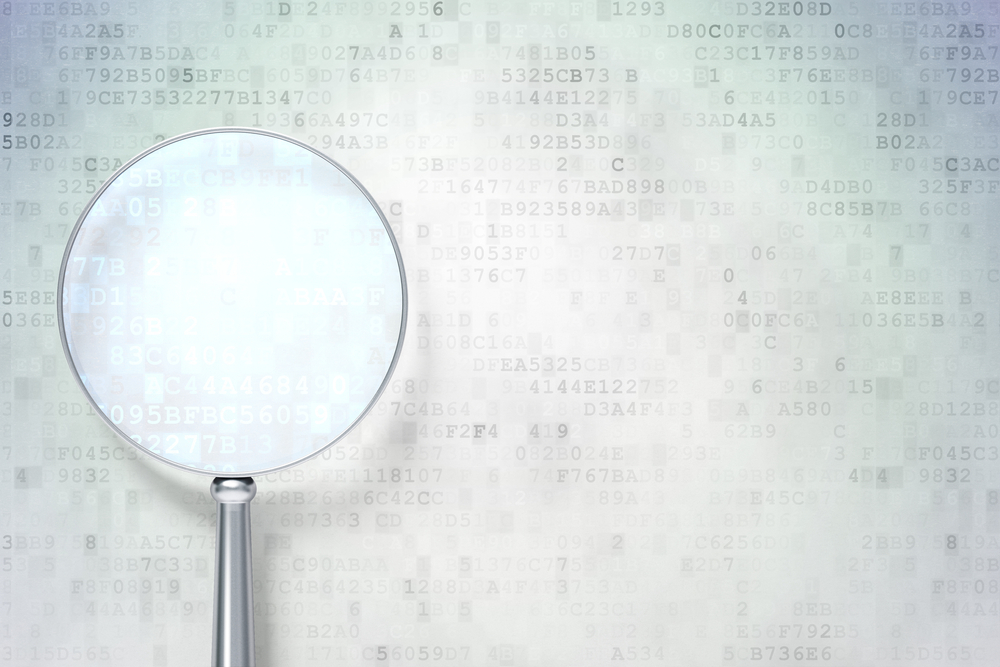 Thank you!
www.eiti.org
@EITIorg
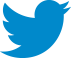 Author: Gay Ordenes
Date: March 2017
Occasion: MEITI, Myanmar
Email: GOrdenes@eiti.org - Telephone: +47 22 20 08 00 
Address: EITI International Secretariat, Ruseløkkveien 26, 0251 Oslo, Norway